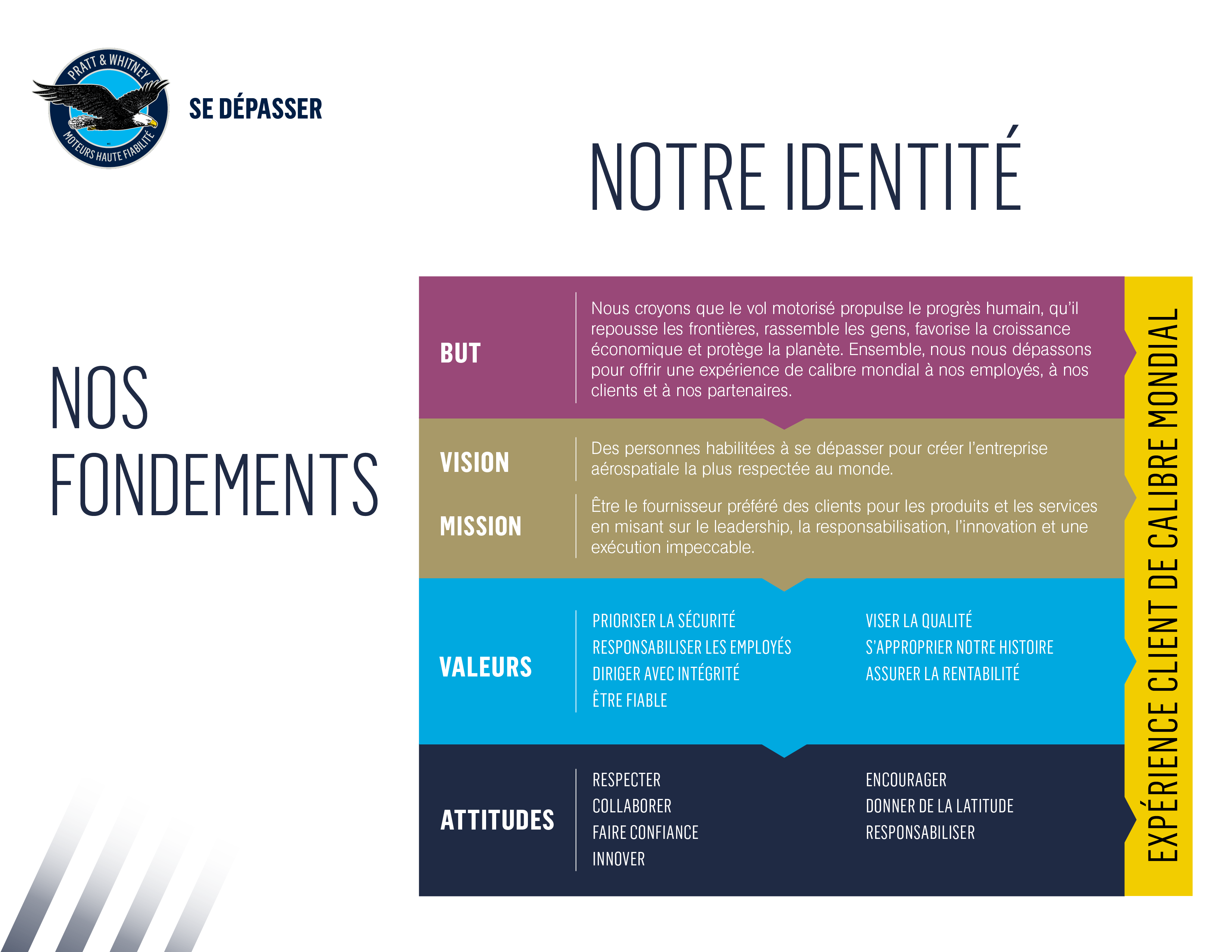 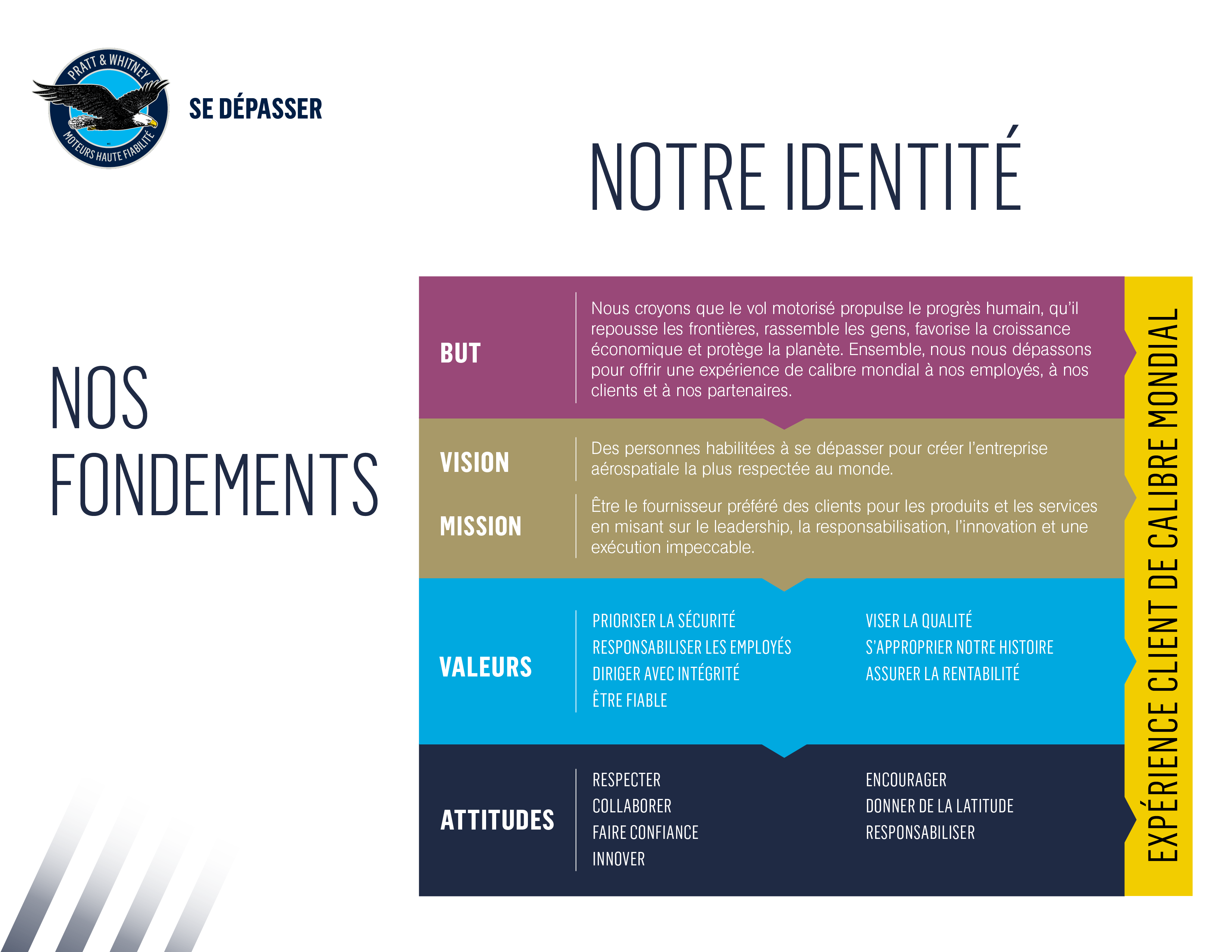 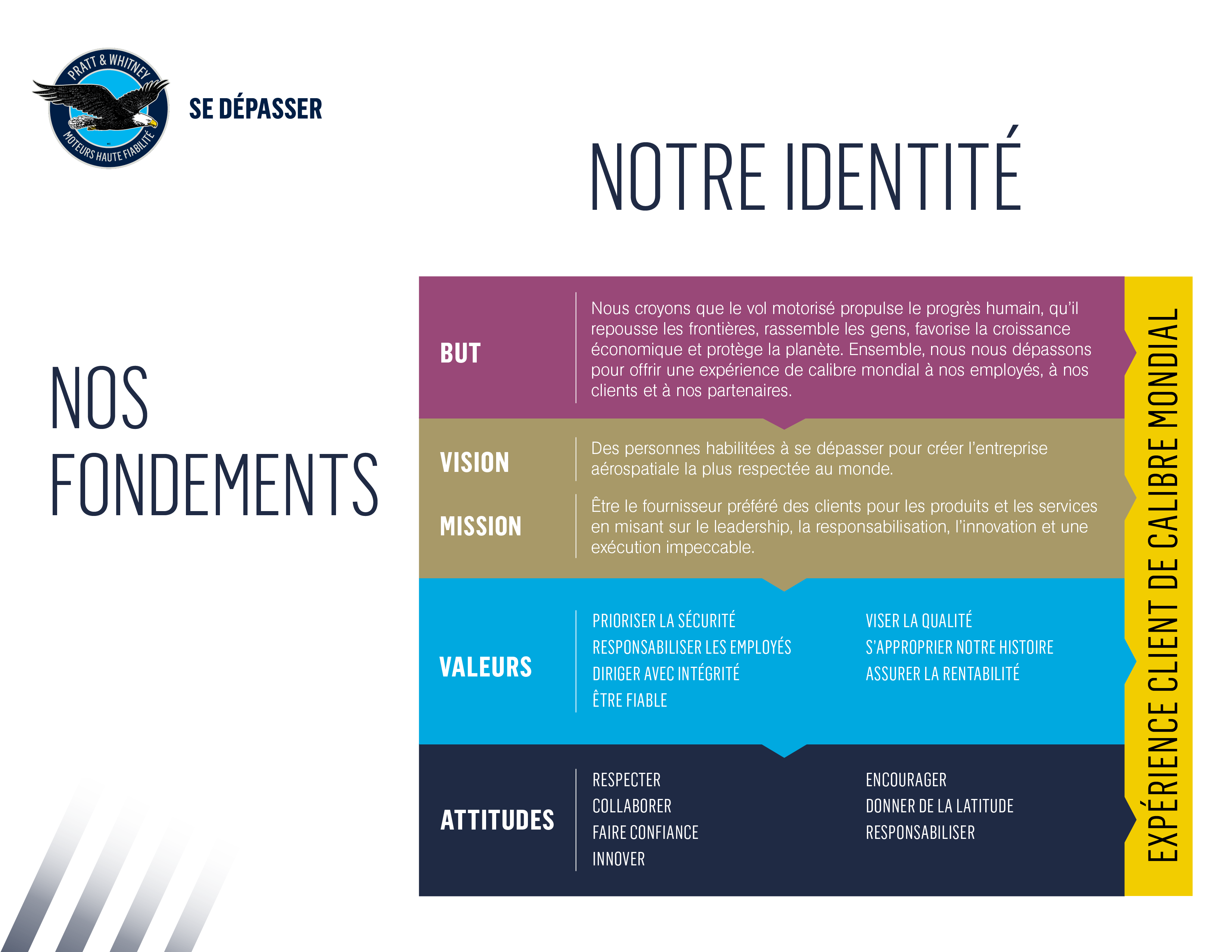 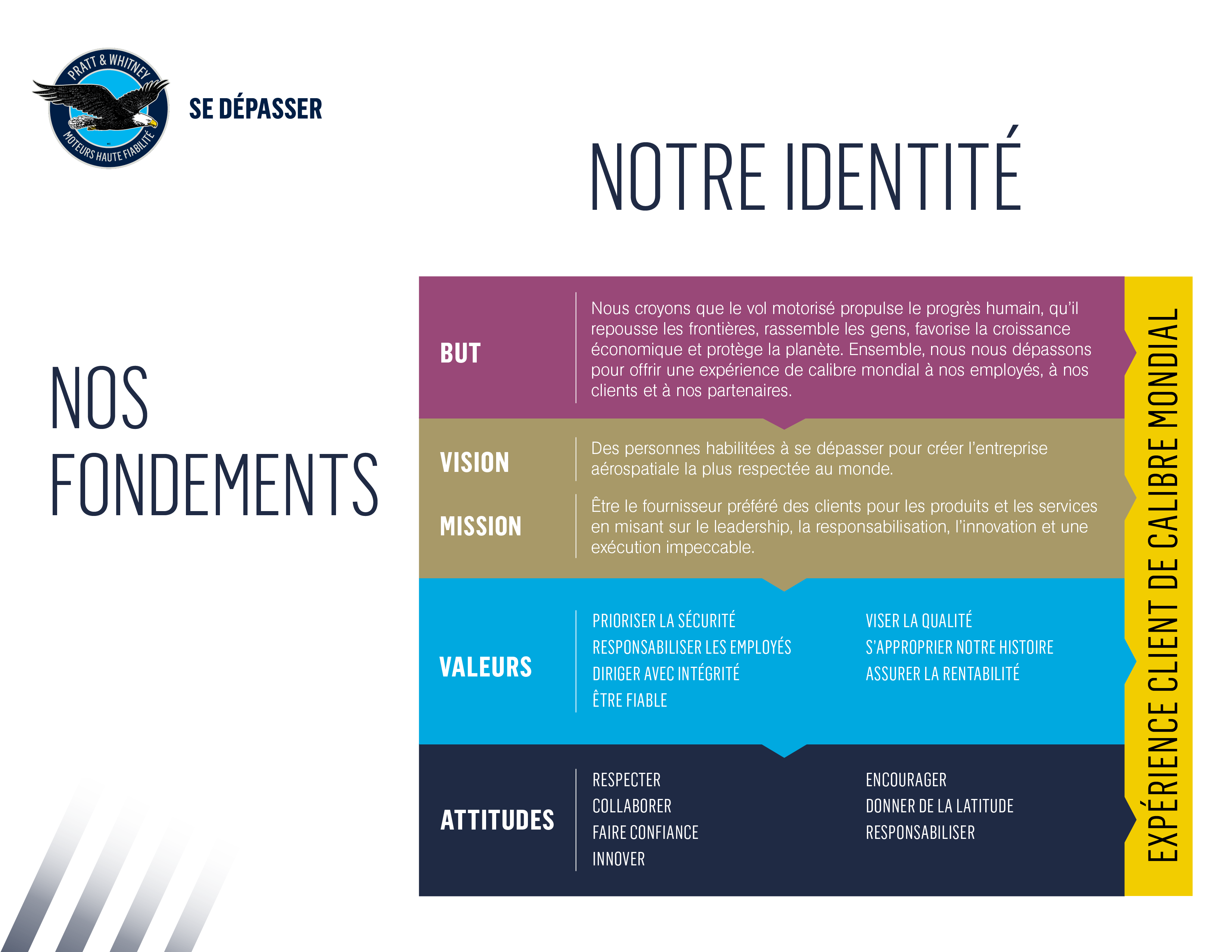 1
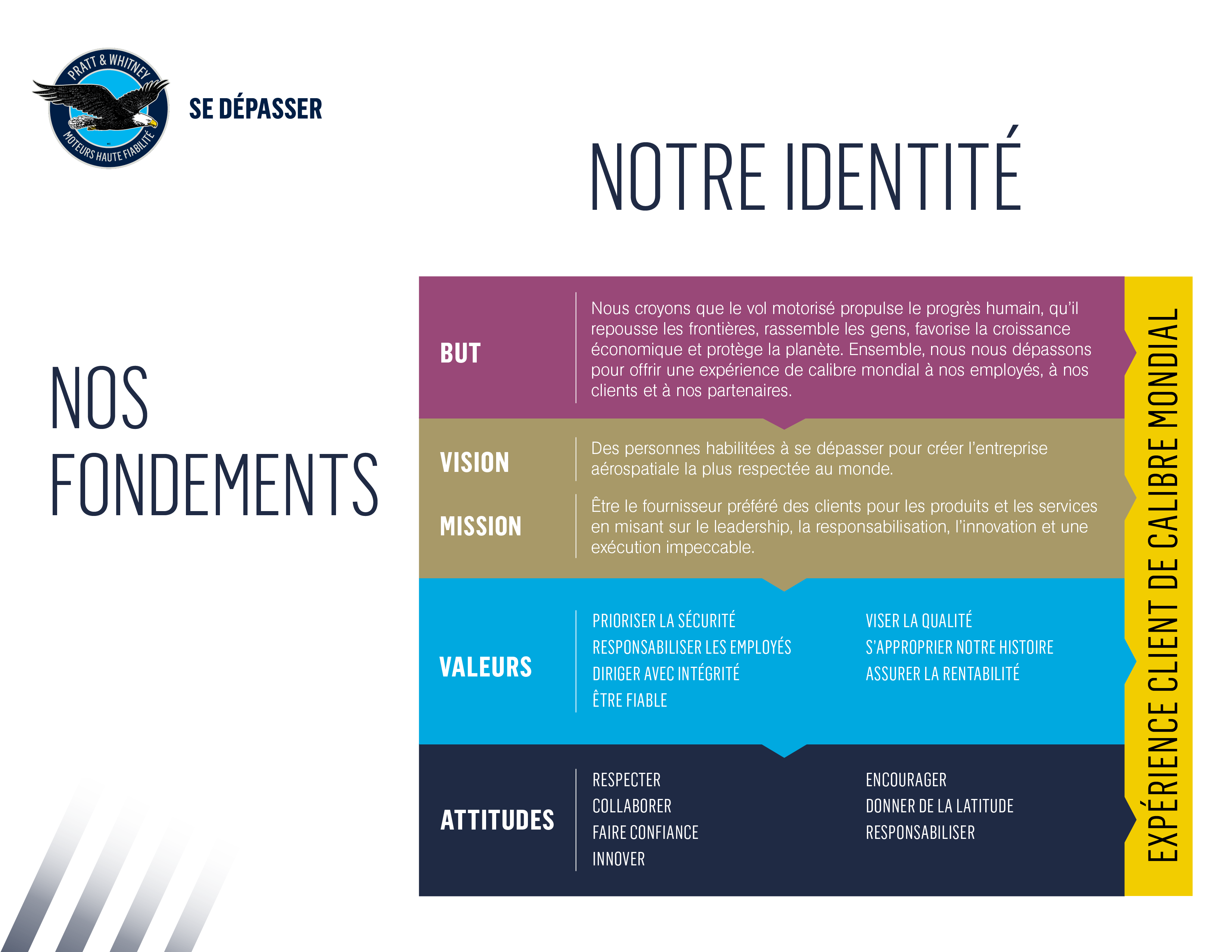 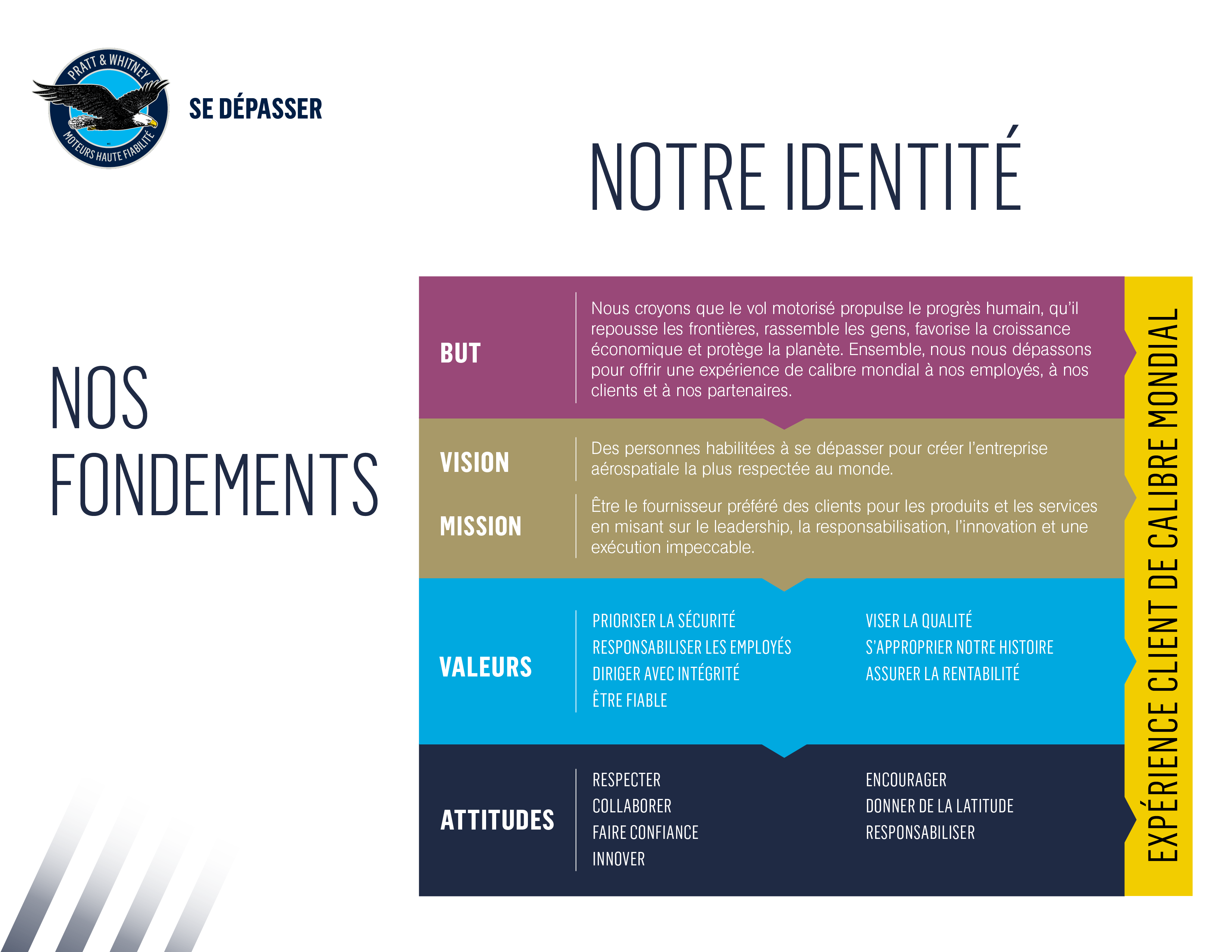 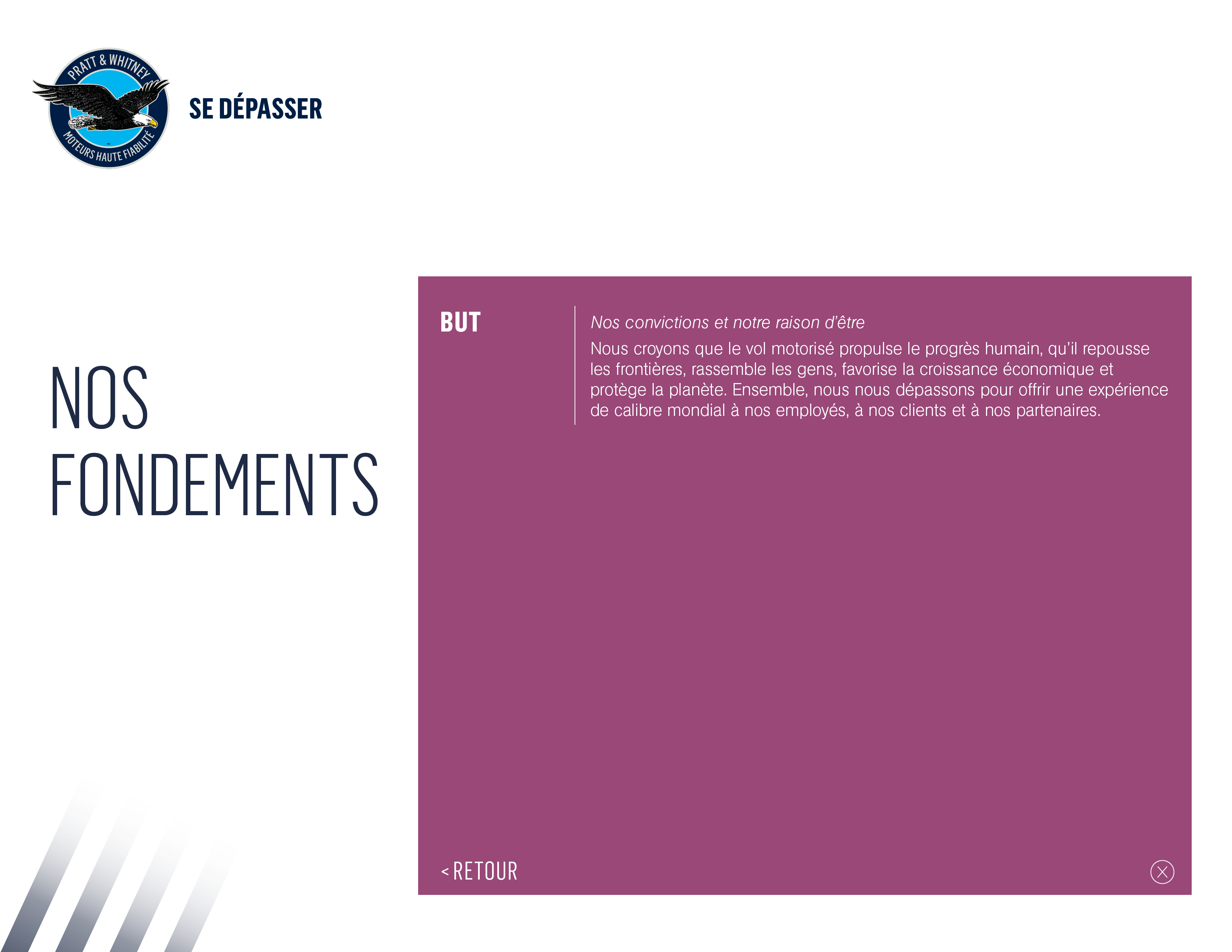 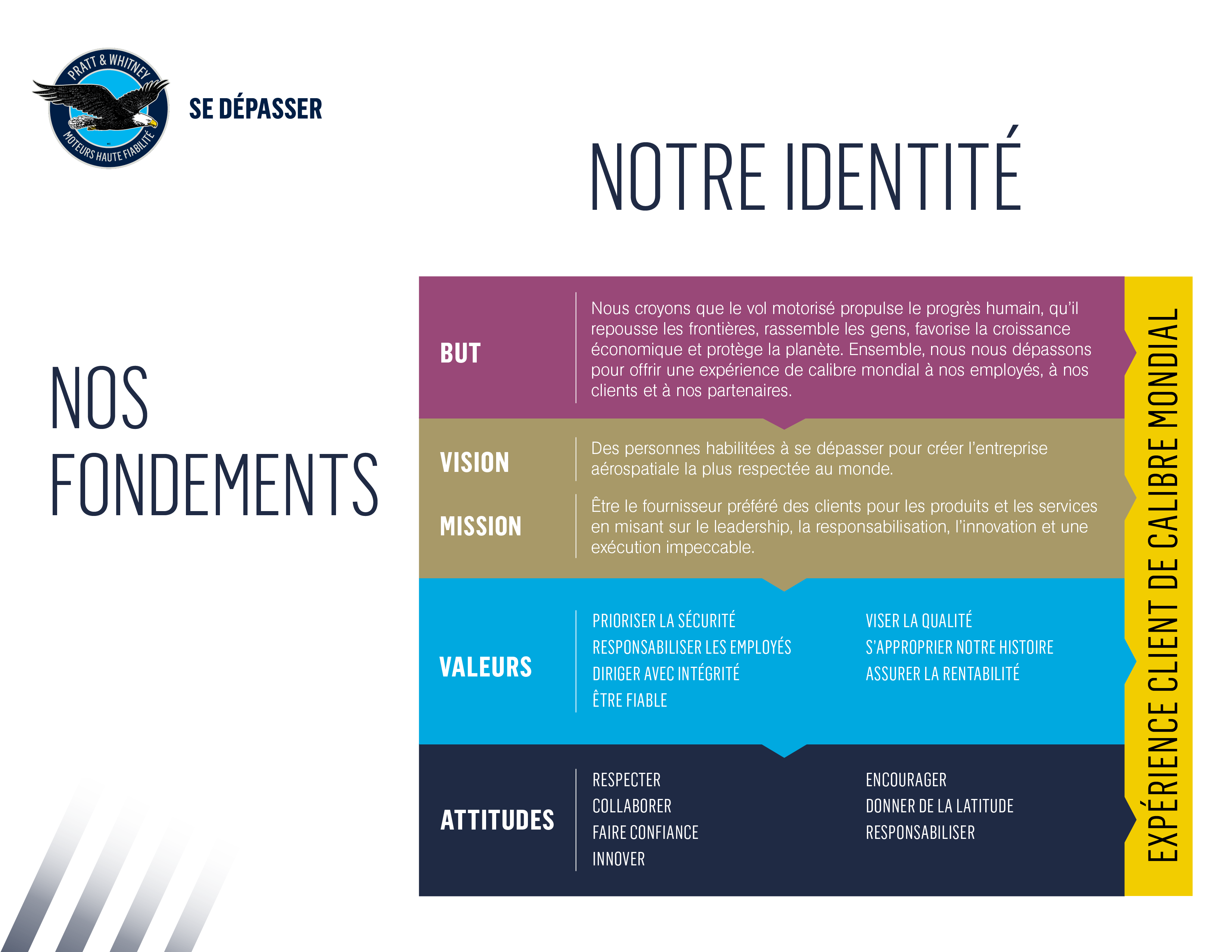 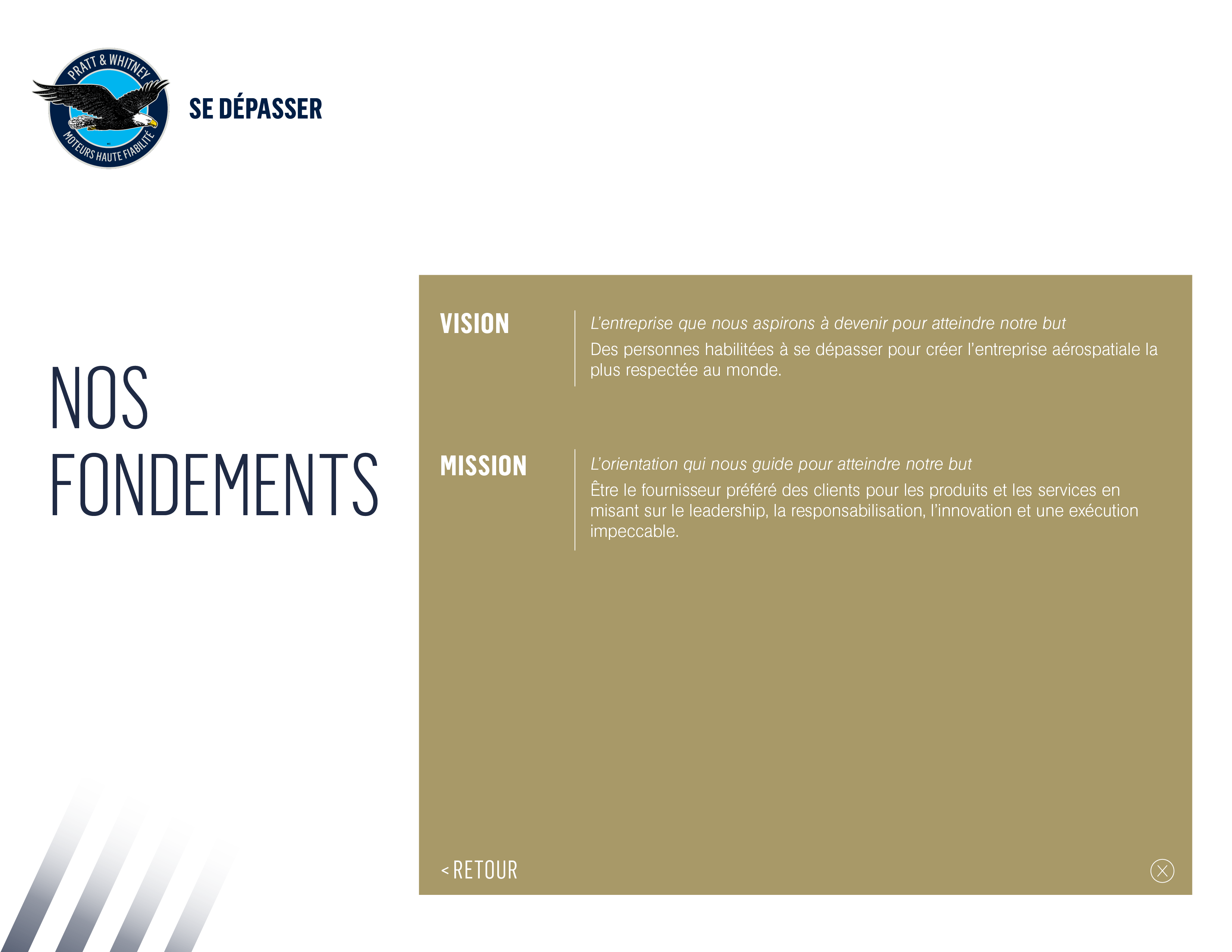 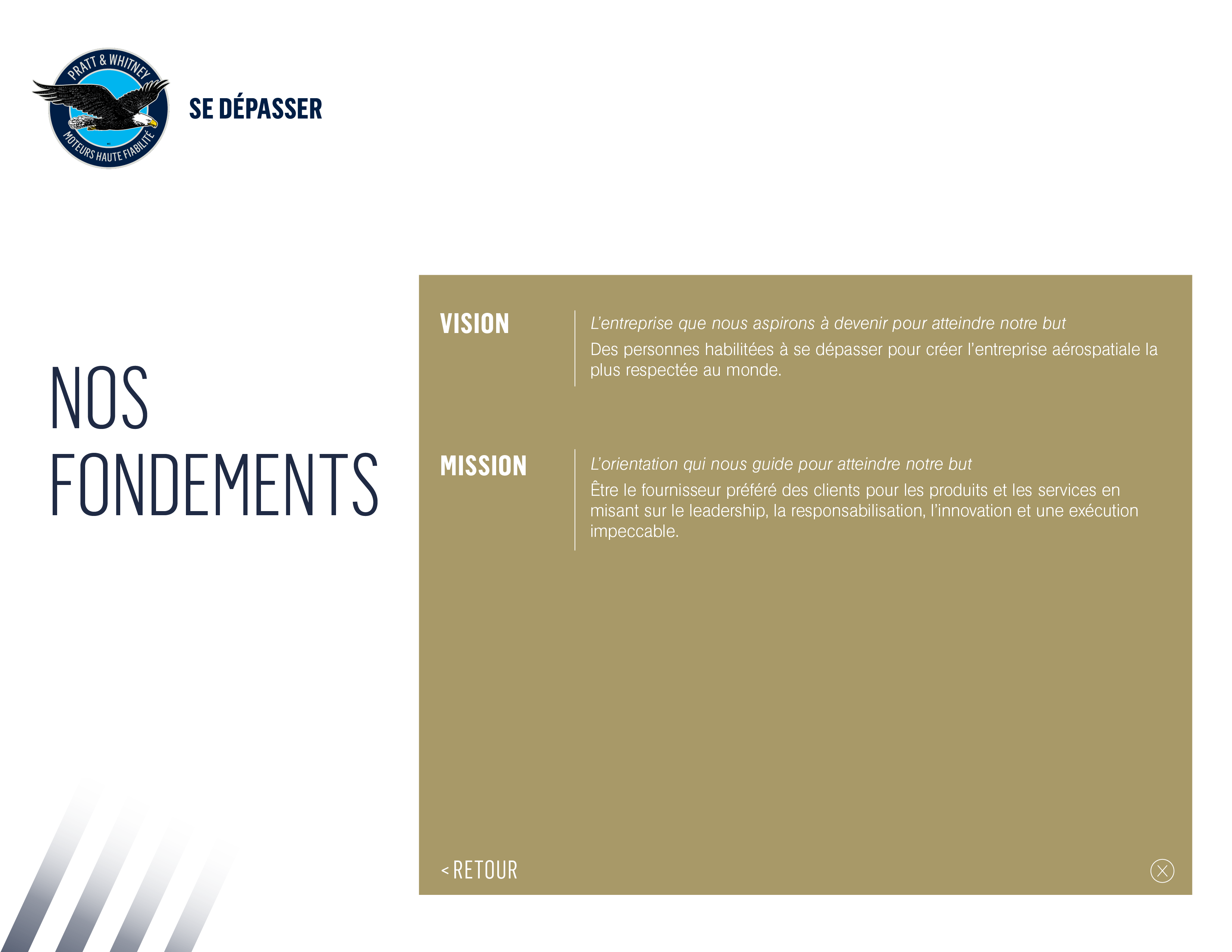 2
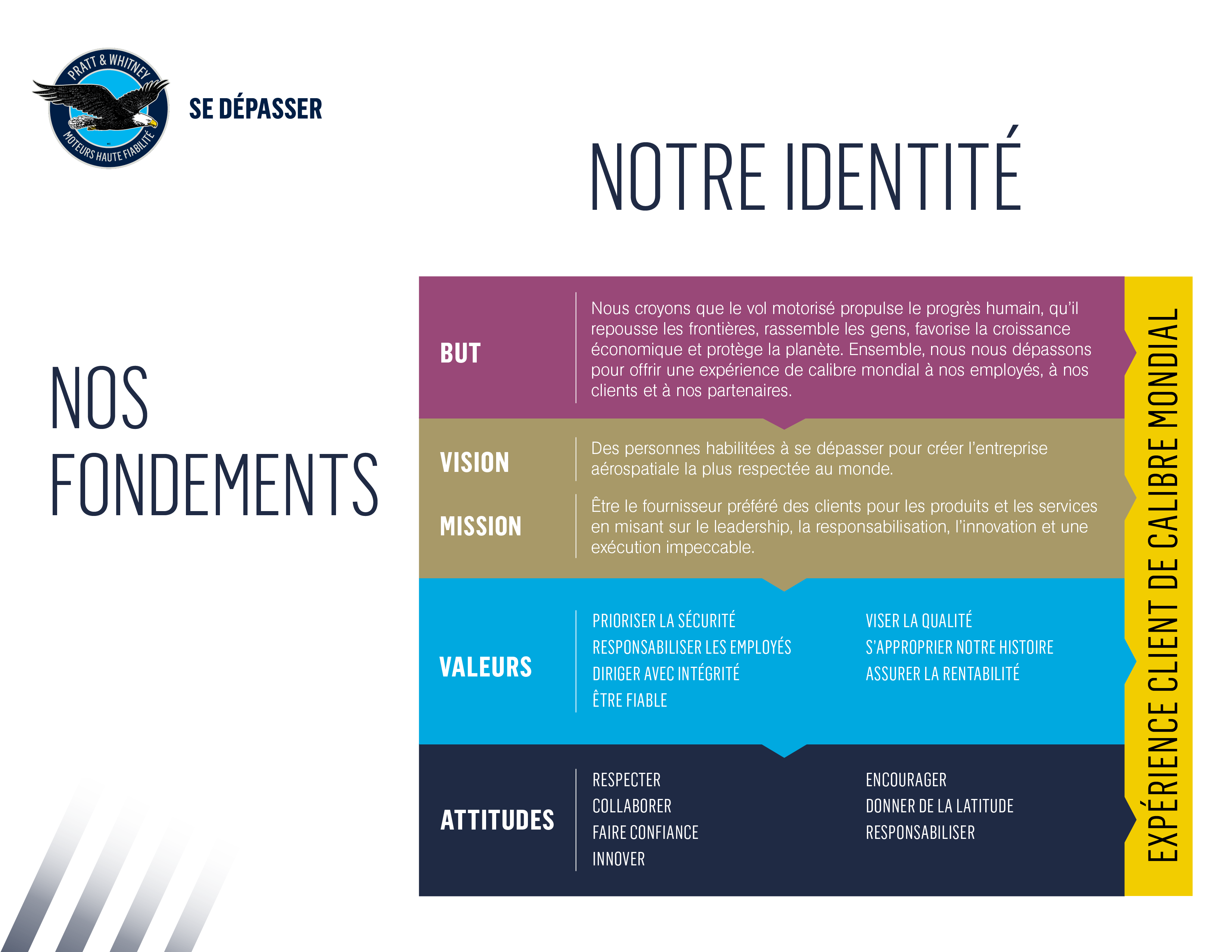 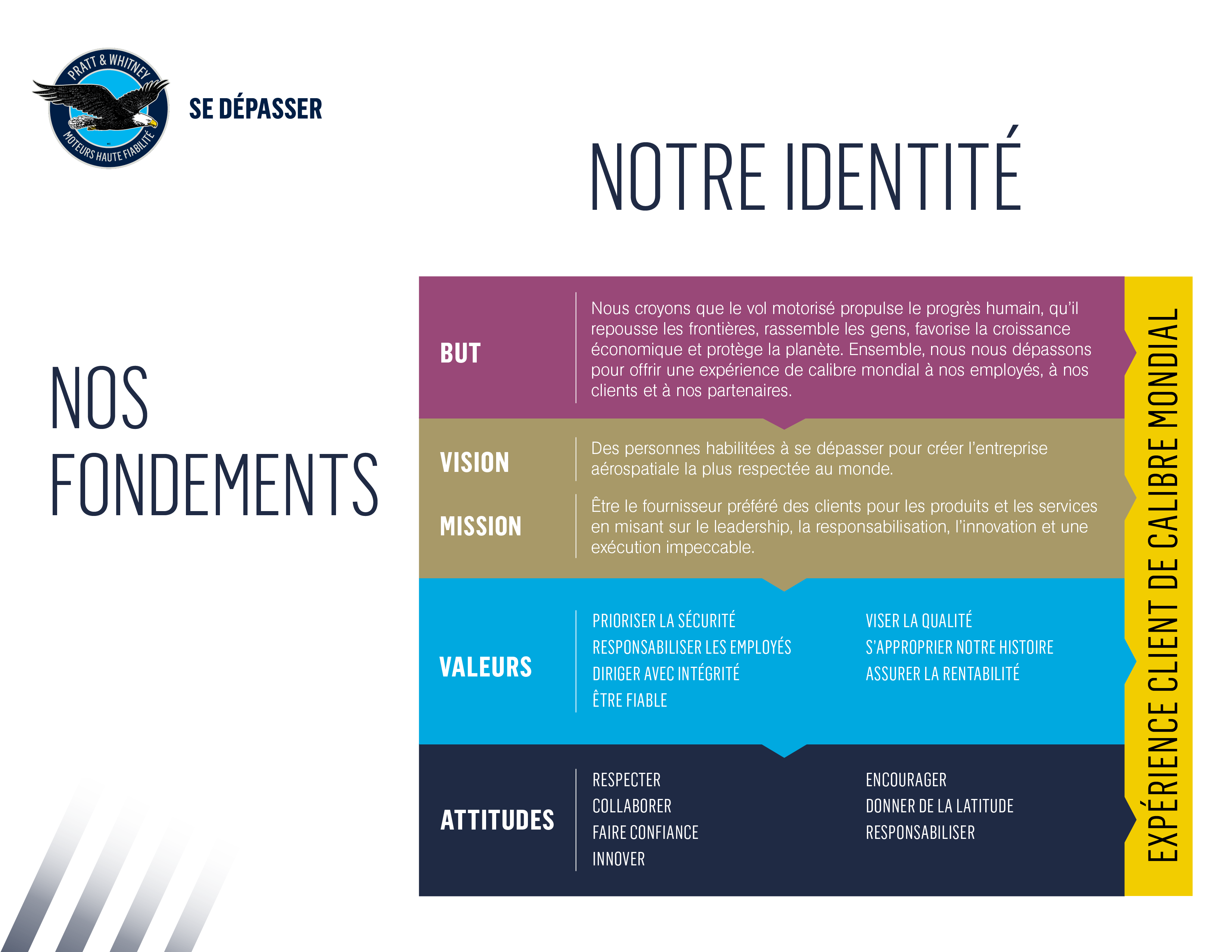 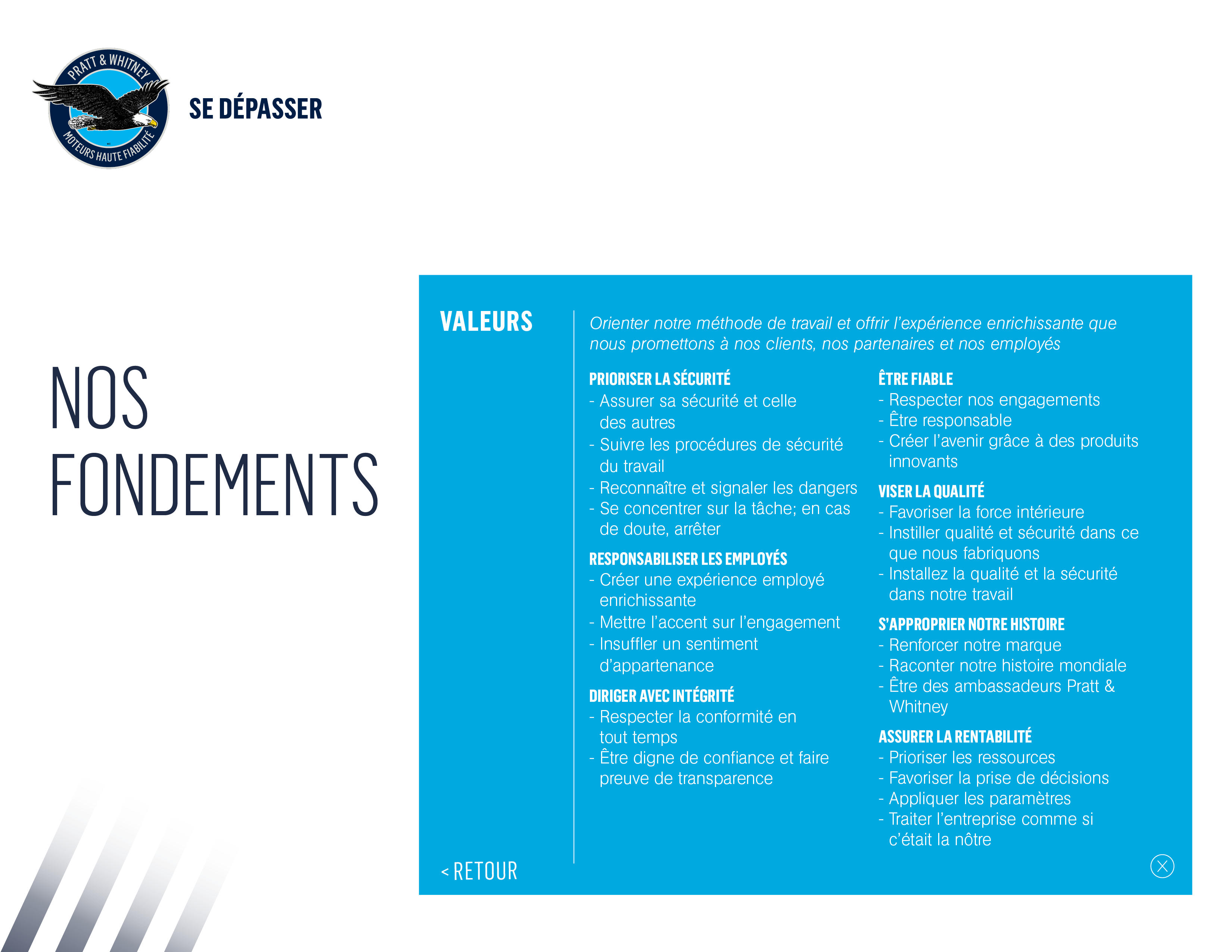 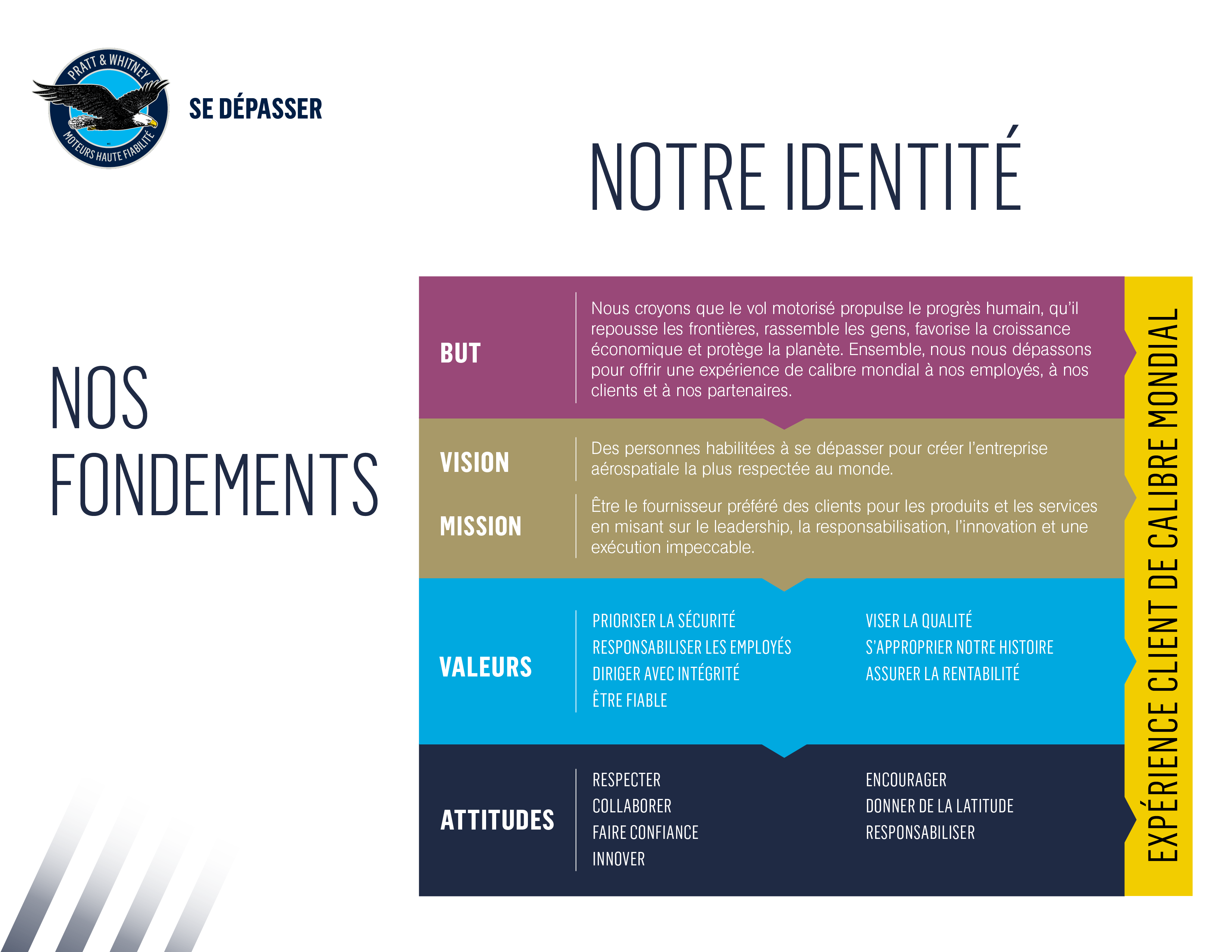 3
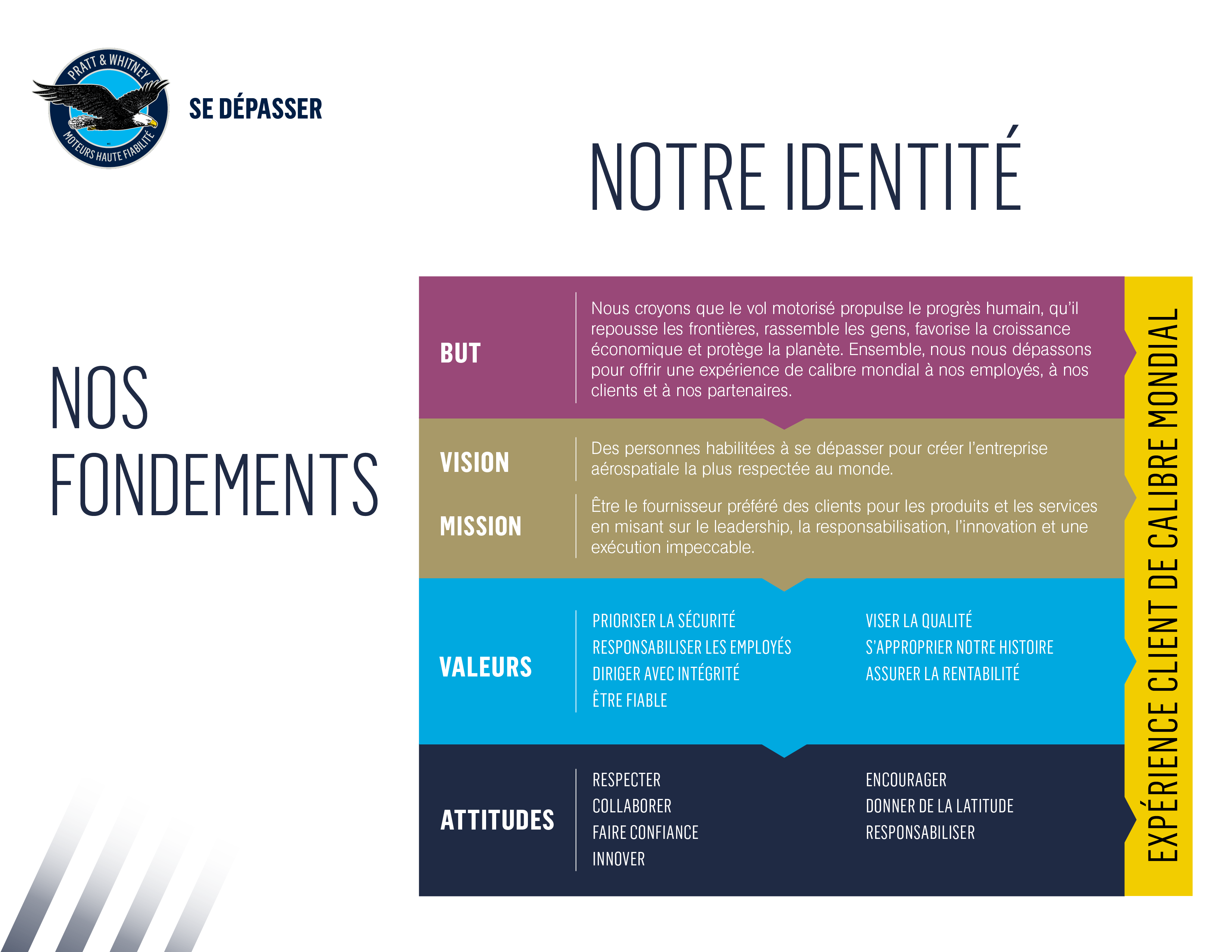 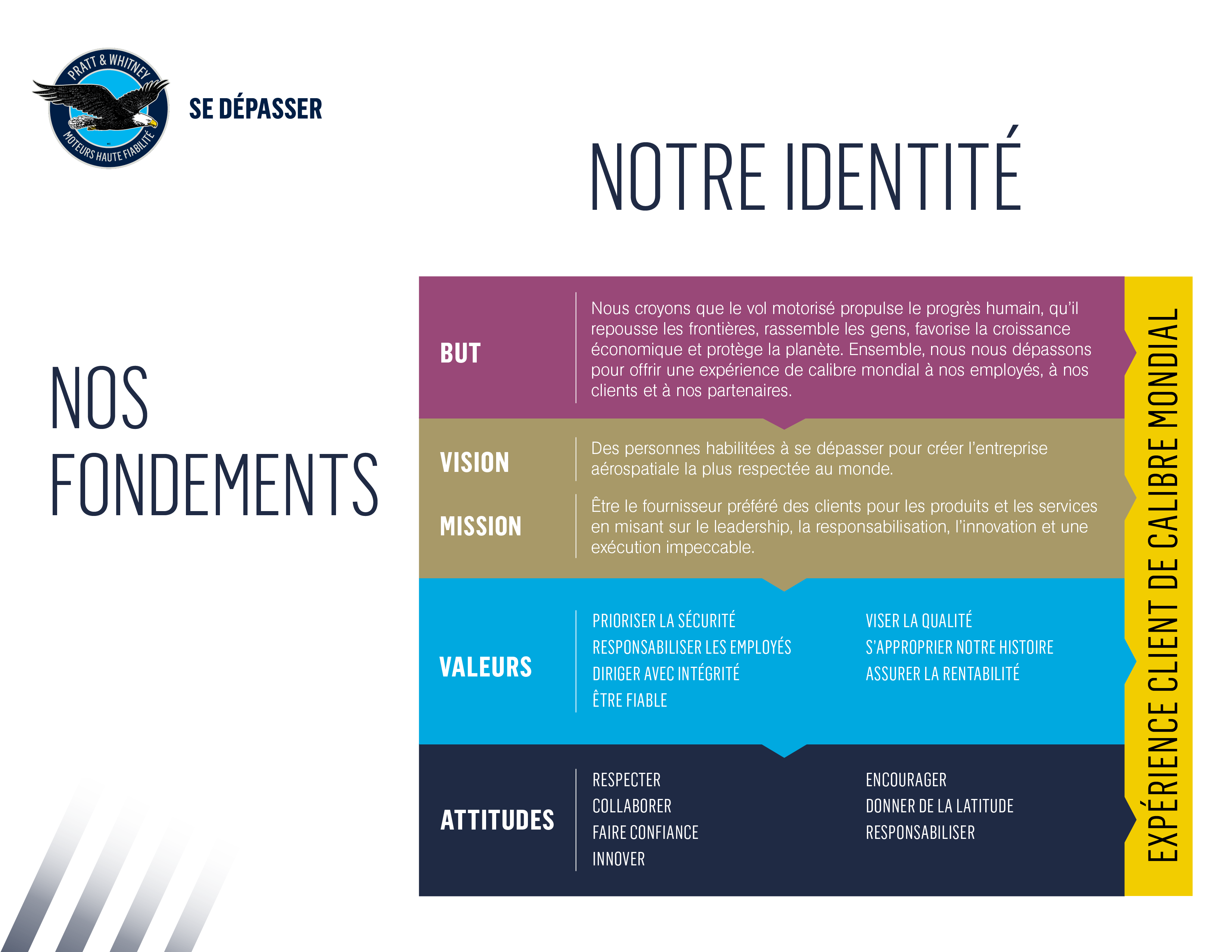 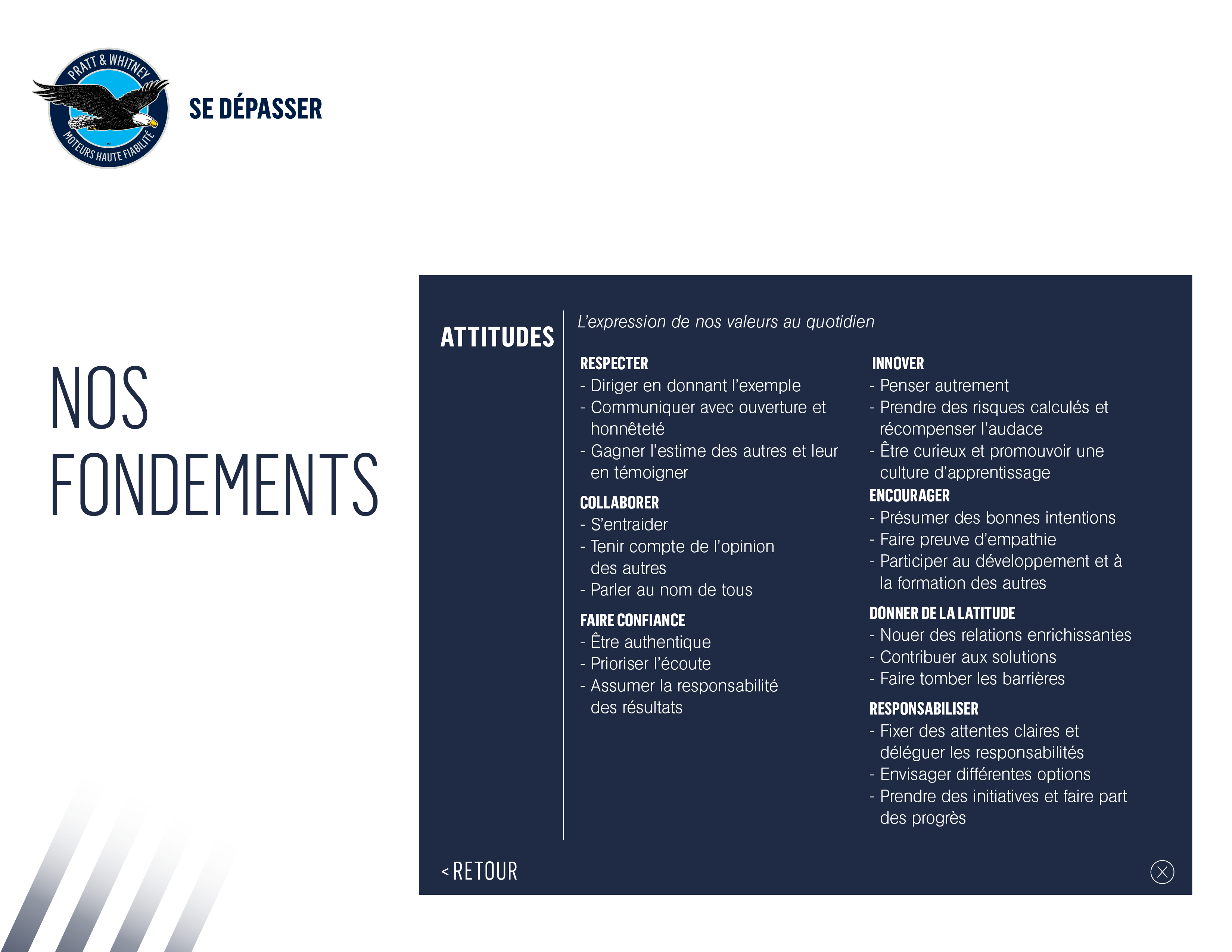 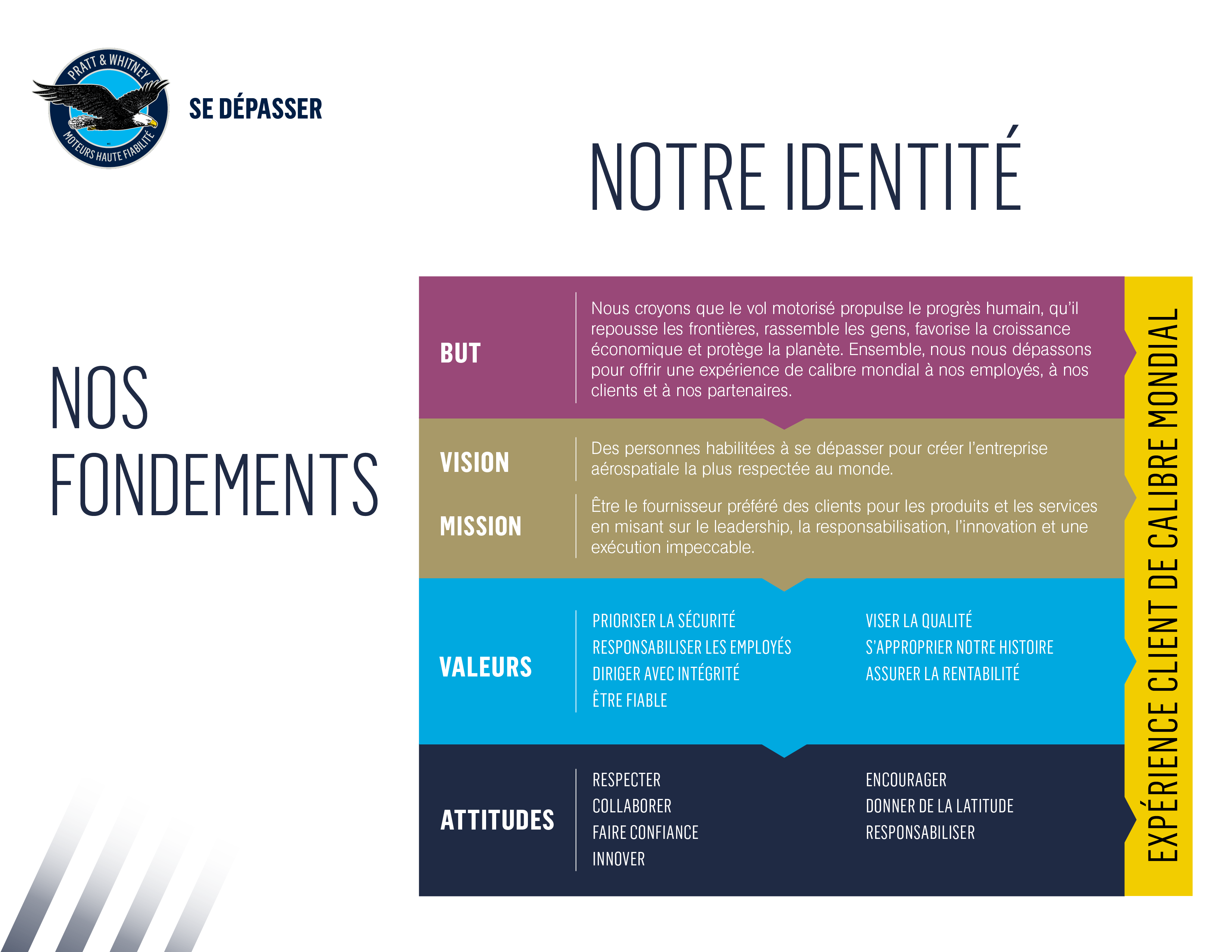 4